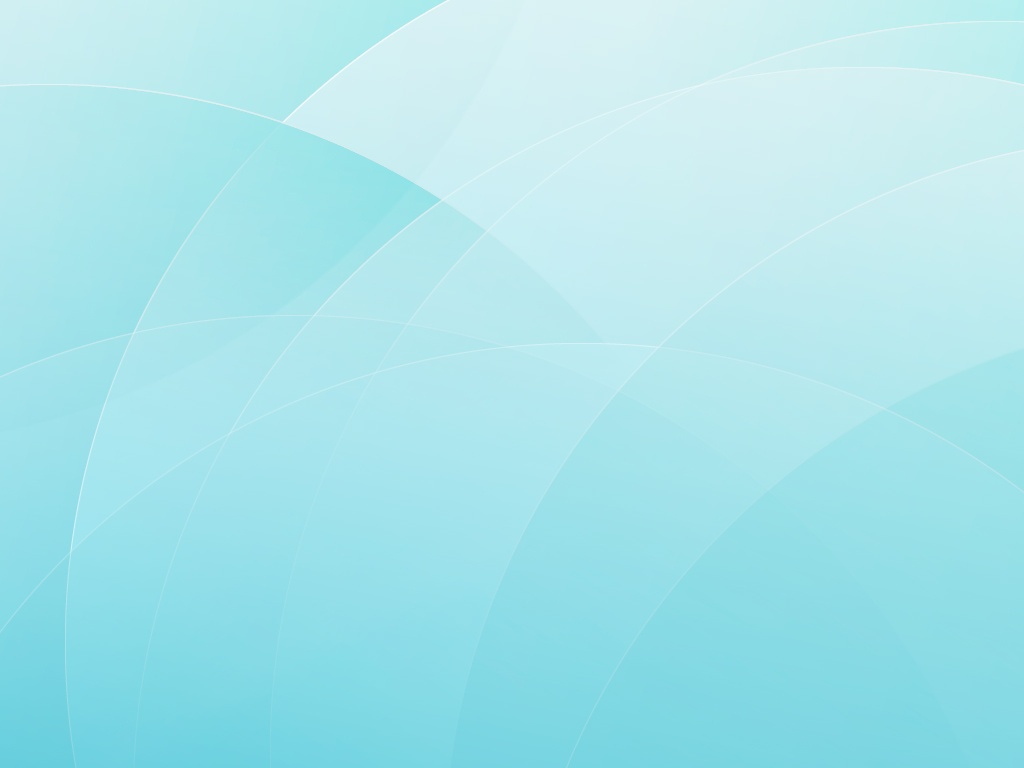 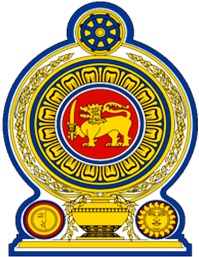 SOUTH-SOUTH KNOWLEDGE EXCHANGE


LEVERAGING PERFORMANCE BASED FINANCING AND IMPROVING ACCOUNTABILITY
FOR LOCAL GOVERNMENTS

09 – 11, MAY 2017
CONTENTS
Introduction

Macro and Sector Context

Project – Objectives and Expected Outcomes

Strengths and Limitations

The Next Steps
IMPROVING LOCAL GOVERNANCE SERVICE DELIVERY IN SRI LANKA
Sri Lankan Independence and Constitution in 1948
Constitution changed in 1972, 1979 and then 17 amendments
13th amendment brought Local Government under Provincial Councils
Commission of Inquiry on Local Government in 1999 on Local Government reforms
There are 335 Local Authorities
[Speaker Notes: 50 year period after independence can be considered an eventful era in the history of LG in SL. The Constitution introduced to SL at independence was replaced in 1972 and again in 1978, followed by 17 amendments passed from time to time. The 13th amendment made very drastic changes, introducing a sub-national level administration with legislative powers and LG itself became a subject under Provincial Councils. With LG becoming a function of the PCs, less attention was paid and less assistance given to LAs.  With the establishment of PCs, all staff of LAs was absorbed into the Provincial Public Service. As a result, officers of LAs with sound knowledge of LG matters moved to other Departments. Several committees were appointed to examine the performance of Local Authorities. The Commission of Inquiry on LG Reforms in 1999 recommended (i) incorporation of LG into the constitution as a level of Government; (ii) constitution of LG institutions; (iii) re-introduction of ward system; (iv) expansion of powers and functions of LAs; and (v) creation of Code of Conduct for LG. At present, there are 330 LAs and they are mandated for (i) human & physical resources management; (ii) revenue and financial management; (iii) development and physical planning; (iv) road development; (v) public health; (vi) public utility services; (vii) community services; (viii) public participation and social development; (ix) economic activities; and (x)statutory and legal affairs. This shows that the LG system in SL has a good foundation to build upon compared to other countries.]
Constraints for Local Empowerment
Support System 
Weaker support systems at PCs and National level
Lack of exclusive non-government LG support systems  
Institutional 
Knowledge and capacity issues 
Financial management is based on predecessors acts
Untapped potential of LAs 
Political Leadership Vs Administrative Superiority 
Legal and Policy
Lack of visionary policies 
Out dated legal mechanisms
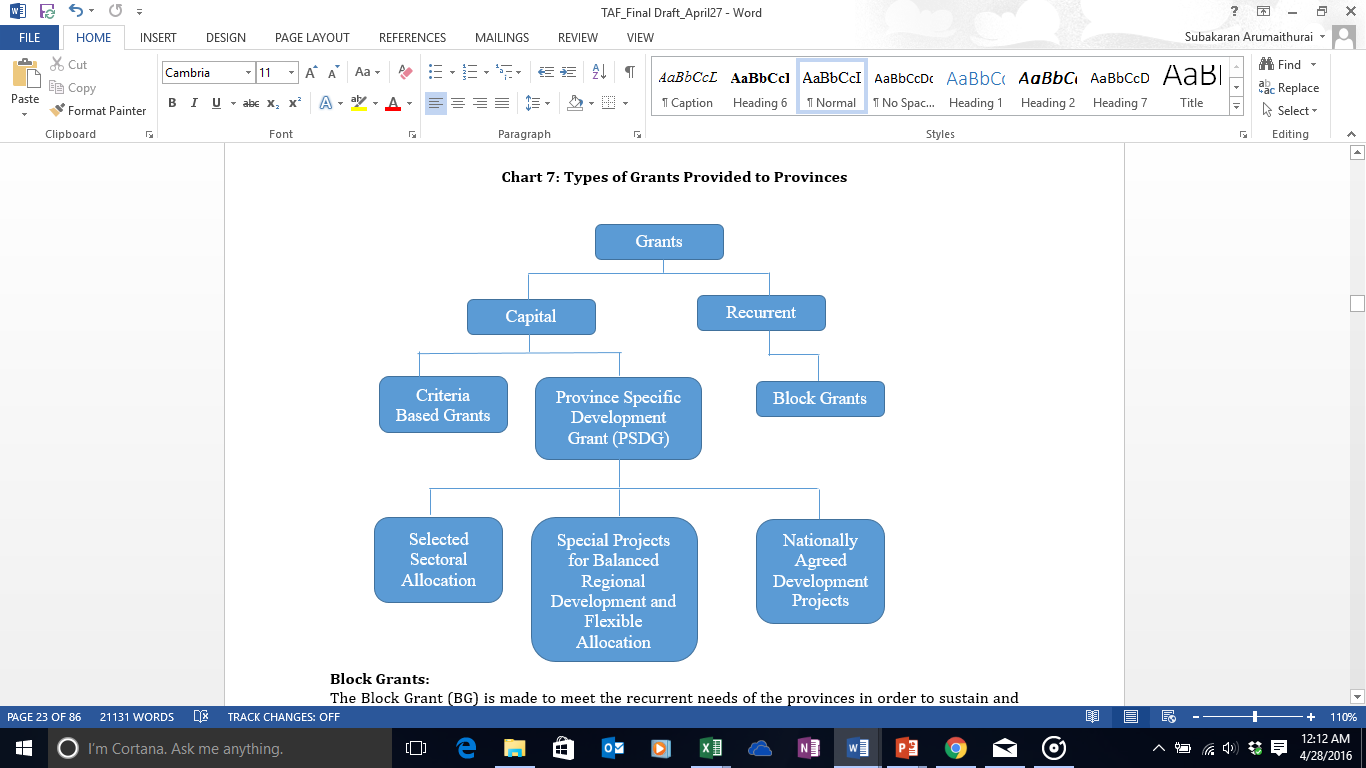 Fundamentals of Sri Lankan LG
LAs are unique entities than other Government institutions 
Governed by set of Acts and Ordinances 
Different administrative and financial procedures
LG Finance is governed by totally different set of legislations 
Inadequate fiscal transfers to Local Authorities for their development
Low service delivery and accountability in linking communities to the State
Three decades of armed conflict stunted local area development in Northern and Eastern Provinces
Project: North East Local Services Improvement
Components
Infrastructure Service Delivery (Fiscal transfers)
Institutionalizing Accountabilities
Building Capacities
Assessment & Evaluation
Project Management

Expected Outcomes
Rehabilitation of destroyed infrastructure
Citizen satisfaction
LAs meeting agreed norms
NORTH EAST LOCAL SERVICES IMPROVEMENT PROJECT (NELSIP)
Kilinochchi
3 PS
Jaffna
1 MC, 3 UC, 13 PS
Mannar
1 UC, 4 PS
Mullaitivu 
4 PS
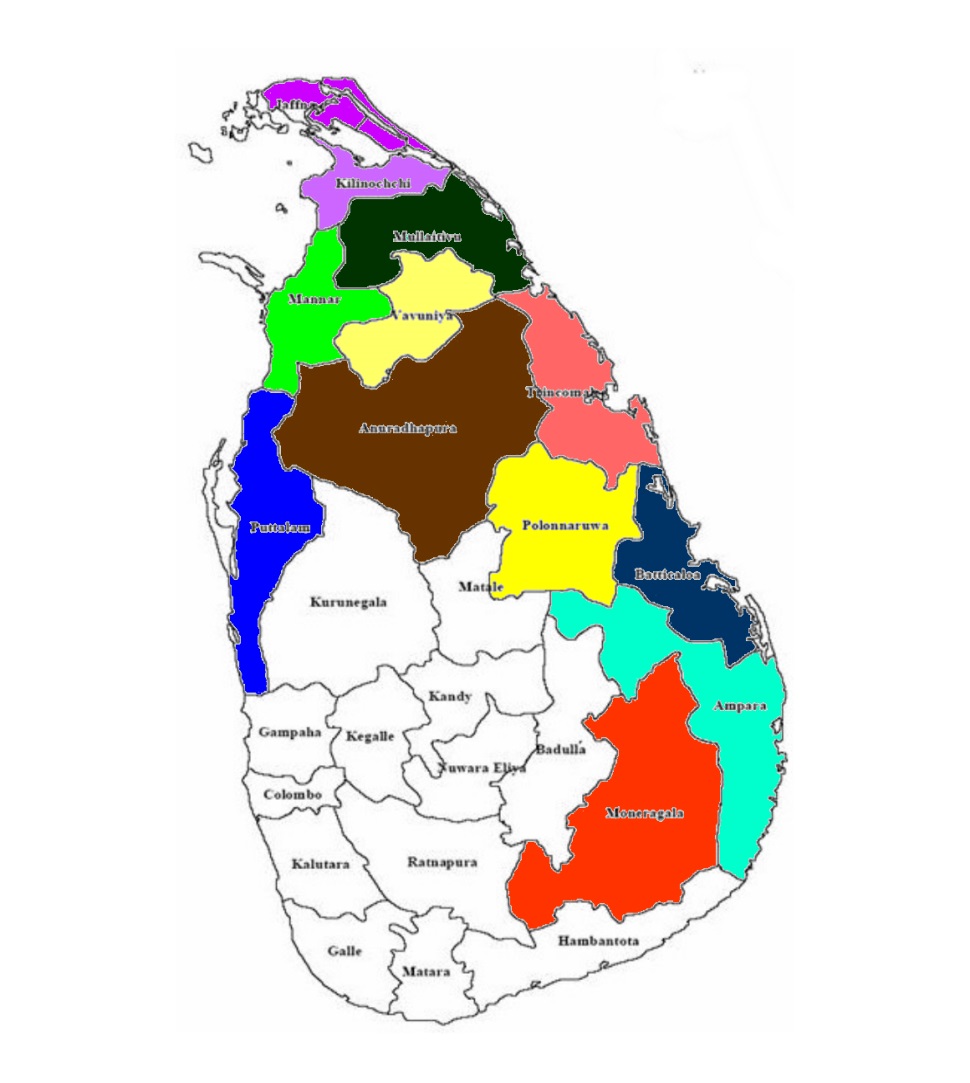 Trincomalee
2 UC, 11 PS
Vavuniya
1 UC, 4 PS
Batticaloa
1 MC, 2 UC, 9 PS
Anuradhapura
1 MC, 8 PS
Ampara
2 MC, 1 UC,17 PS
Polonnaruwa
3 PS
Puttalam
2UC, 5 PS
Monaragala
3 PS
Total No. of  LAs  -   5 MC, 12 UC, 84 PS
PDO: To Support Local Authorities to deliver services and local infrastructure in a responsive and accountable manner
BASIC   PROJECT   DATA
Participatory Planning
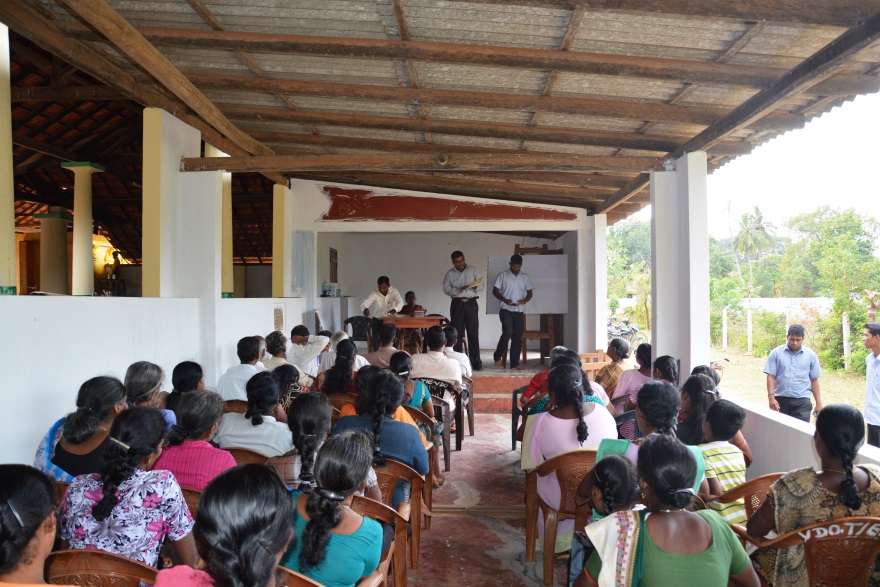 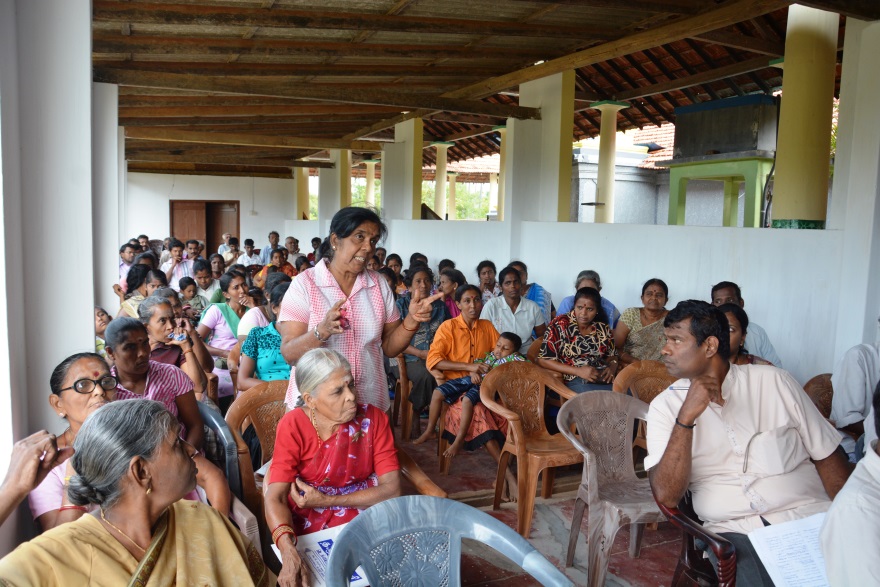 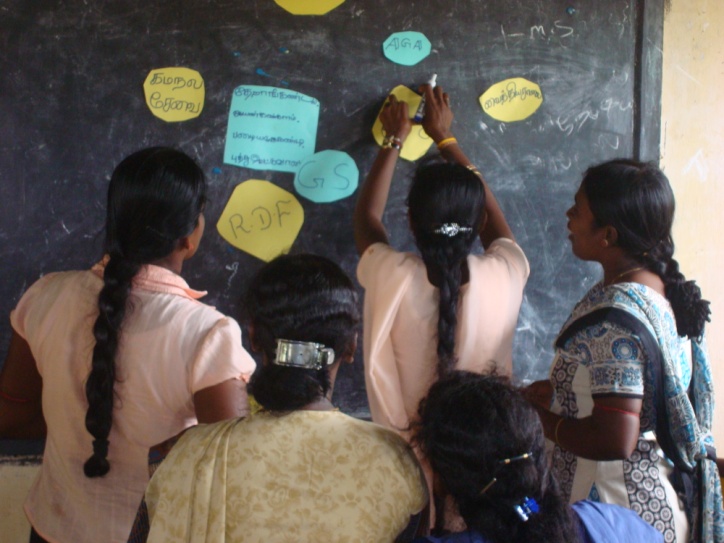 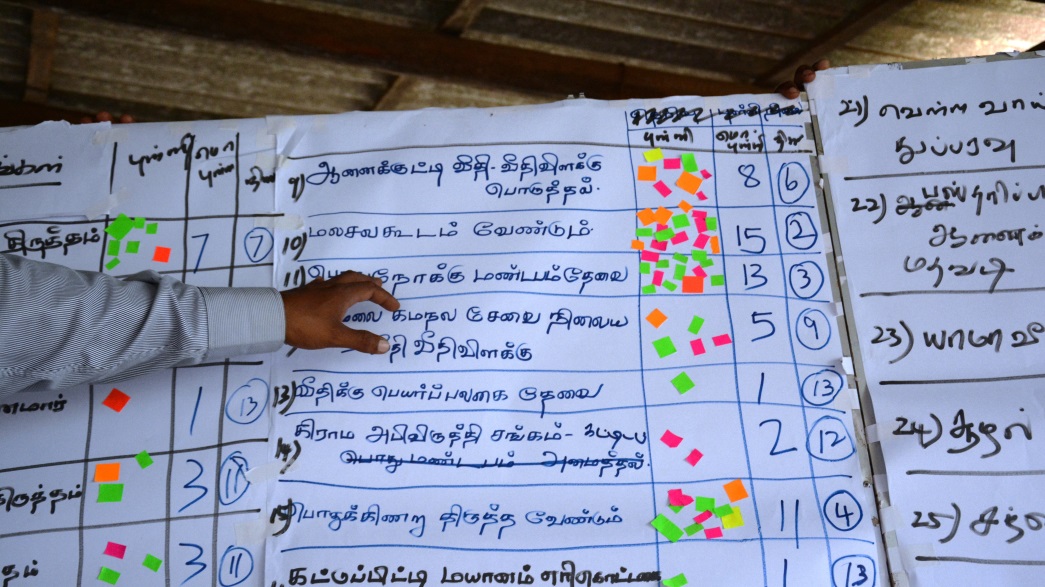 Social Audit Committee (SAC) – Progress Reviews
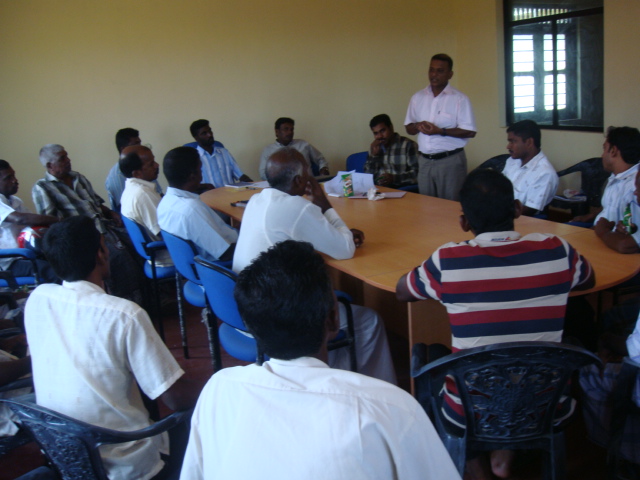 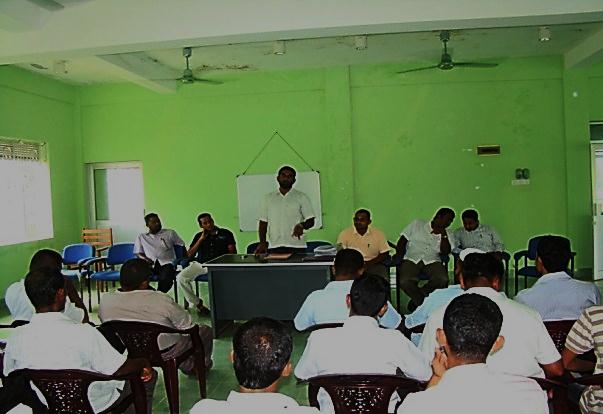 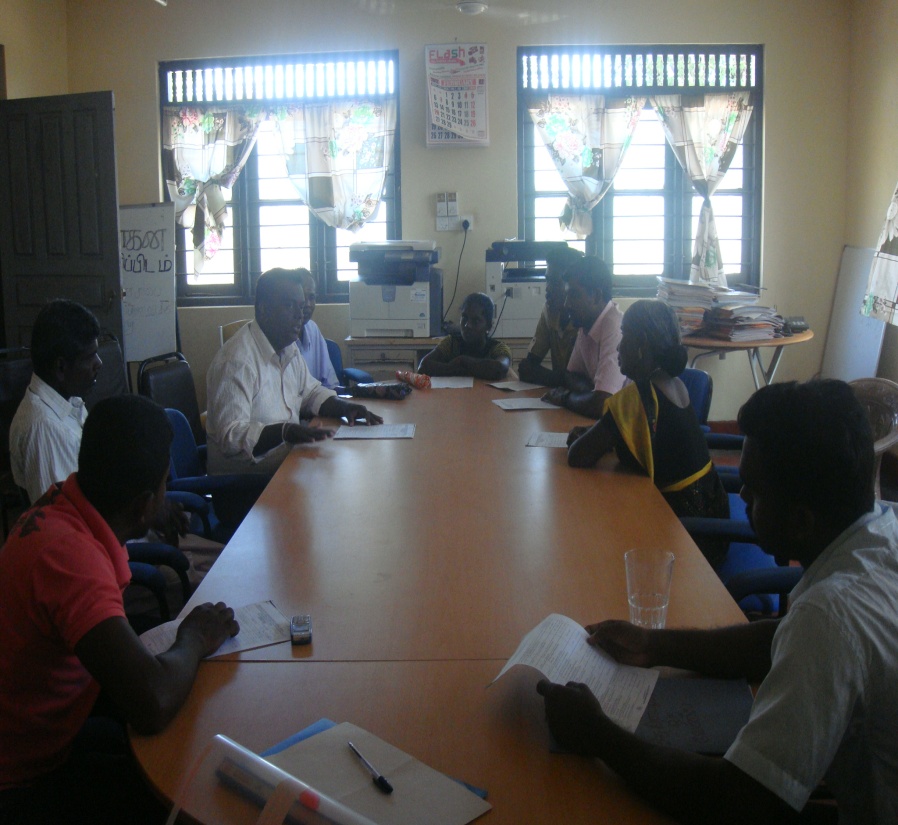 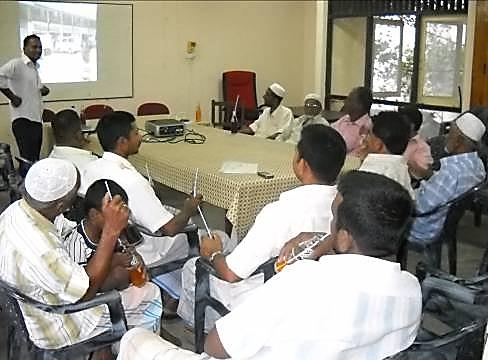 CITIZENS IN ACTION
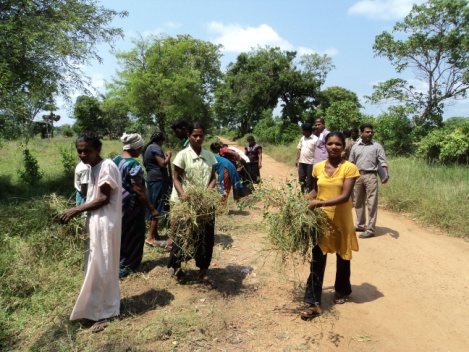 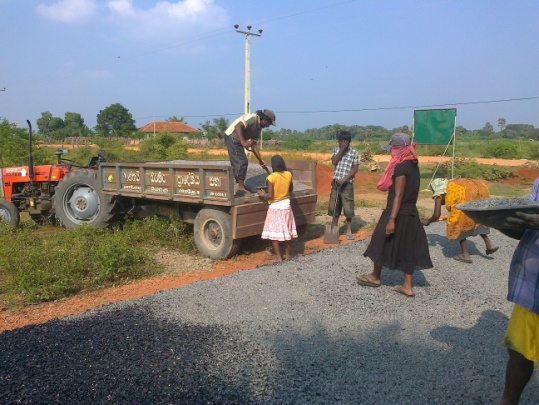 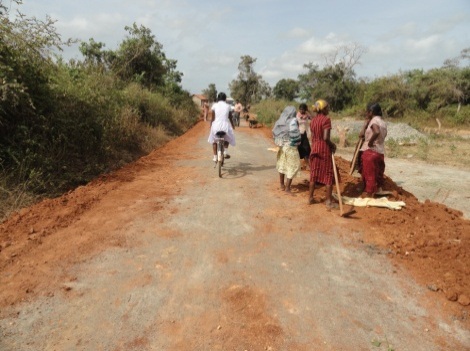 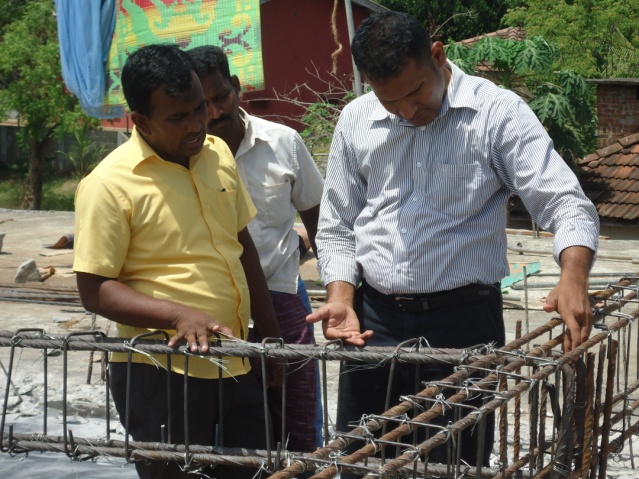 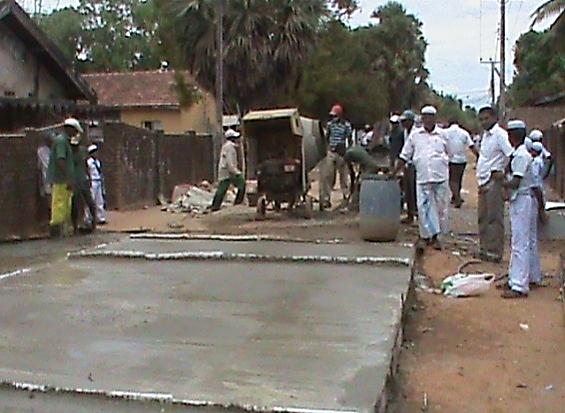 A CHILDREN PARK
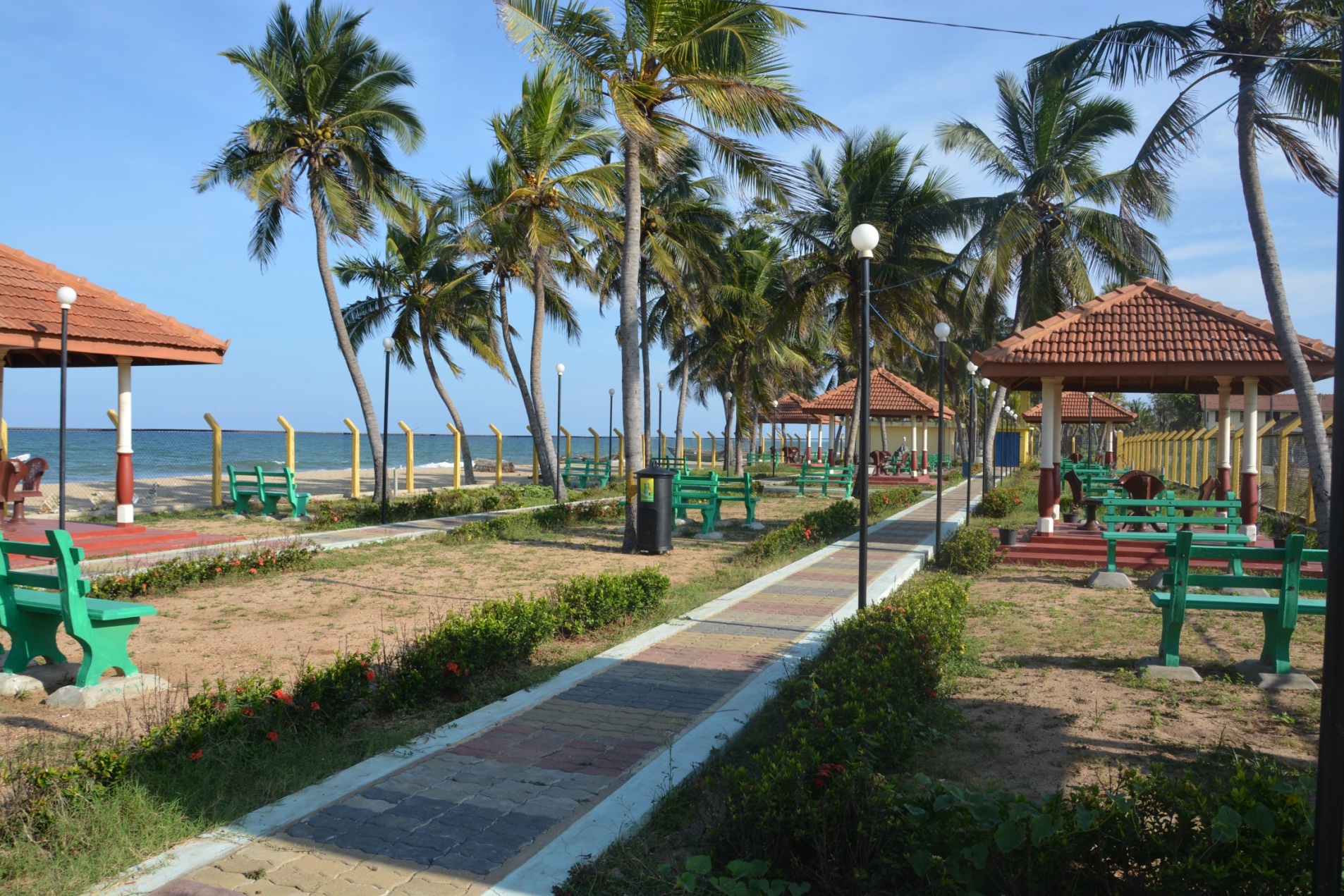 STRENGTHS AND WEAKNESSES
Strengths of the project – predictable fiscal transfer has worked; the capacity of LAs built to manage their mandated activities; project design, implementation arrangements, and oversight contributed to achieve project objectives.
Innovative features of the project - in next slides.
Limitation of the project - change in the executing agency mid way; capacity constraints of regional small contractors contributed to slow progress for which actions were taken; weak local government institutions (LLDF and SLILG).
Role of the government - political commitment, policy environment, and strategic oversight had been excellent.
Innovations in the Project (as designed)
Preparation of Local Authority Participatory Development Plans (LAPDP)
Establishment of Project Appraisal Team (PAT)
Establishment and Strengthening of Community Organization (Praja Mandala)
Establishment of Social Audit Committees
Establishment of Grievance Redressing Mechanism (GRM)
Establishment of Good Governance Resource Centers (GGRC) at District level
Establishment of Fiscal Local Government Division (LGD) at Provincial Level
Establishment of Fiscal Analysis Cells (FAC) at Provincial Level
Introduction of Citizen Score Cards (eCSC)
Innovations in the Project (as designed)
Preparation of Sub Project Completion Reports
Preparation of Maintenance and Sustainability Reports
Preparation of Business Plans for Commercial Projects 
Enhance the Procurement  and Financial Capacity of Local Government Sector
Adoption of Citizen Charter initiated by the Government
(Additional) Innovation Activities Introduced
Establishment of Front Offices at Local Authorities
Establishment of Automated Libraries
Reviewing and designing the existing Local Authority Accounting System with accounting software package
Strengthening of Local Loan and Development Fund
Enhance the Technical Capacity of Local Government Sector
Strengthening of Sri Lanka Institute of Local Governance
Training Local Authorities on RTI Act
Lessons Learned
Local governments are better positioned to deliver local development, but political economy hampers bolder reform initiatives
Local services are sub-optimally delivered and rather costly due to ineffective coordination between institutions
Participatory planning & budgeting and performance-based grants worked in addressing capacity issues
Predictability and timely transfers facilitate local governments deliver services as planned
Performance-based grants promote resource mobilization in local governments
Social audits and citizen report cards supplement public and local government accountability
FUTURE ASSISTANCE NEEDED
BASED ON THE NELSIP EXPEREINCE GAINED:

=> PREPARE A FOLLOW ON PROJECT TO STRENGTHEN THE FISCAL AND INSTITUTIONAL SYSTEM OF THE LOCAL GOVERNMENT SERVICE DELIVERY IN THE COUNTRY, THAT WILL HELP TO DEVELOP POTENTIAL ECONOMIC GROWTH CENTRES!



MINISTRY OF PROVINCIAL COUNCILS AND LOCAL GOVERNMENT
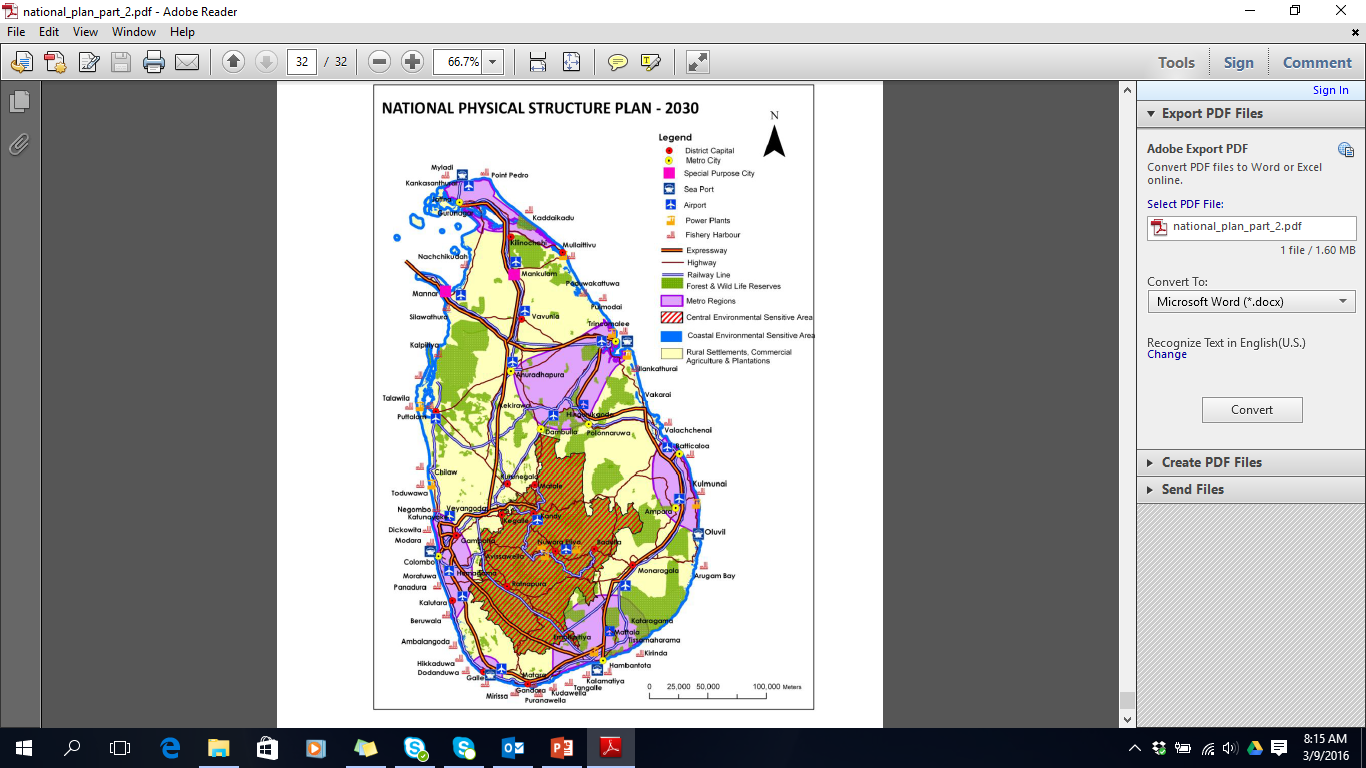 THANK YOU